القانون التجاري
Legal Environment  BUS 305
استاذة المادة : غادة الخيــــــــاط
www.mci.gov.sa
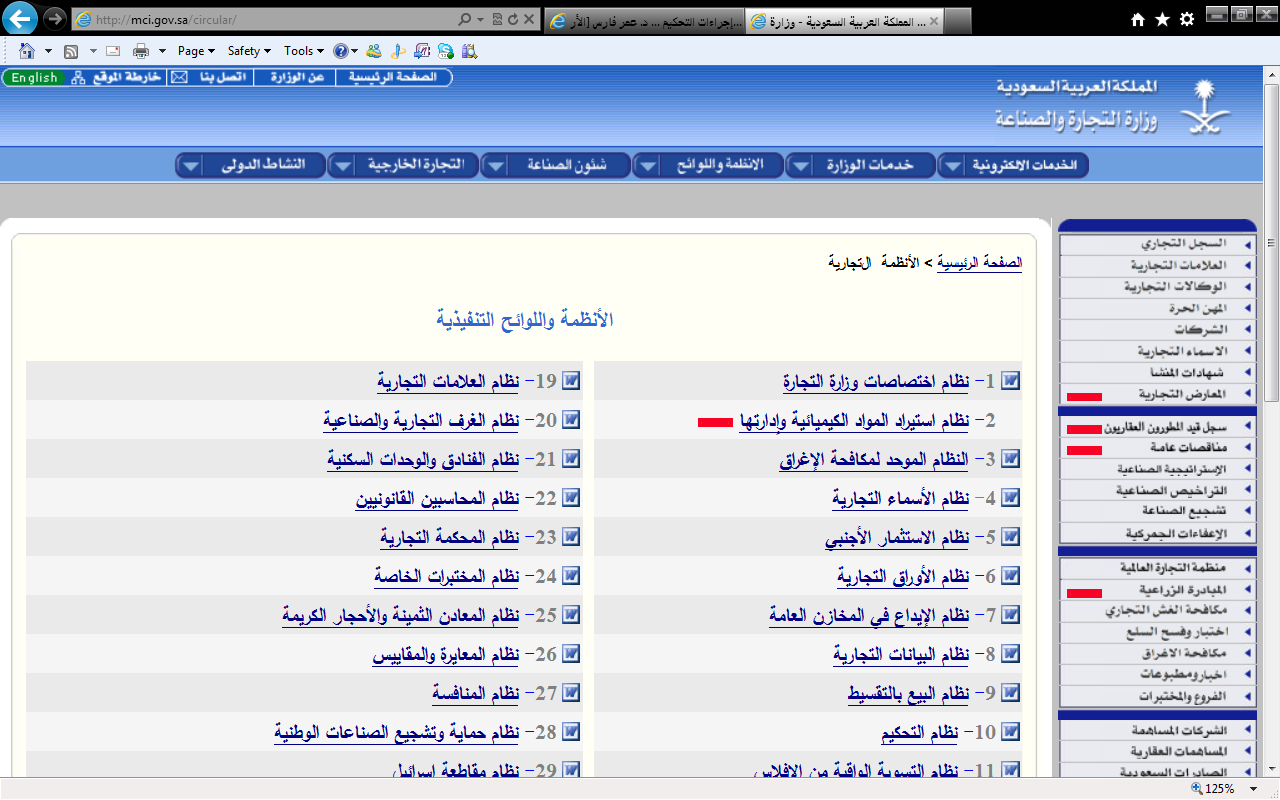 مقدمةتعريف القانون التجاري
هو فرع من فروع القانون الخاص الذي يتضمن القواعد القانونية التي تحكم الأعمال التجارية والتجار 
مجموعة الأعمال القانونية التي تشكل البيئة القانونية التي من خلالها تؤسس المنشآت التجارية وتدخل في علاقات مع بعضها البعض وتقوم بأنشطتها الصناعية والتجارية لتحقيق الهدف الذي وجدت من اجله
علاقة القانون التجاري بالقوانين الأخرى:
القانون الضريبي: تخضع الأرباح التجارية والصناعية لضريبة خاصة
القانون الجزائي: جرائم الافلاس وتقليد وتزوير براءات الاختراع والعلامات التجارية,جرائم اصدار الشيك بدون رصيد,الغش التجاري
قانون العمل والعمال:يخضع عمال الشركات والمتاجر والمصانع لقوانين العمل والعمال وكافة قوانين الضمان الاجتماعي وتحديد ساعات العمل والأجر
القانون العام: تدخل الدولة في الحياة الاقتصادية بتنظيم الانتاج والمبادلات وقوانين منع الاحتكار والمنافسة الغير مشروعة
لايوجد في القوانين العربية أو الأجنبية ونصوص الاتفاقيات الدولية تعريف لماهية  العمل التجاري وذلد لصعوبة  ايجاد تعريف جامع للعمل التجاري .وتفادياً لهذه  الصعوية قامت القوانين الحديثة بسرد للأعمال التجارية
السرعة 
ترد المعاملات التجارية على سلع منقولة وعلى خدمات تجارية، وهذه المعاملات تتطلب السرعة في انجازها 
أما المعاملات المدنية ترد على أموال ثابتة وعقارات تتصف بالبطء في نقل ملكيتها وتستلزم اجراءات شكلية تتمثل في اتباع اجراءات رسمية (كتابة العقد وتوثيقه في السجل العقاري)
حاجة الأطراف في المعاملات المدنية الى وقت لبحث المسألة من جميع الجوانب ومناقشة كافة الشروط واتخاذ الضمانات التي تكفل لهم المحافظة على حقوقهم .
أما التاجر يقوم يومياً بإبرام العديد من المعاملات التجارية ولايتقيد بالقواعد الشكلية كي لاتتعطل التجارة التي تعتمد على السرعة في التعامل   
استلزمت السرعة وجود قواعد قانونية مرنة مثل :
وجود آلية سريعة ومرنة لحسم المنازعات التجارية تتمثل في التحكيم الذي يتميز بـ (سرعة حسم النزاع التجاري-السرية- المرونة في اختيار القانون الذي يحكم النزاع- عدم قابلية الأحكام للطعن- تقليل التكاليف )
جواز اثبات المعاملات التجارية بكافة طرق الاثبات مثل شهادة الشهود والقرائن والدفاتر التجارية والمراسلات والبرقيات 
تضامن الموقعين على الورقة التجارية ،ومسئولية الشركاء بالتضامن في جميع اموالهم عن ديون الشركة
الإفلاس، وعدم جواز منح مهلة قضائية للسداد في الديون التجارية لأهمية الوفاء في المواعيد المحددة في التعاملات التجارية
سهولة الاجراءات المتعلقة  بإنذار المدين بدين تجاري حيث جرى العرف ان يقوم الدائن بارسال كتاب مسجل او برقية الى المدين يبلغه فيها بموعد سداد الالتزام 
الأحكام الصادرة في القضايا التجارية تكون نهائية غير قابلة للطعن فيها
الائتمان 
تتم معظم العمليات التجارية بأجل أو دين فتاجر التجزئة يشتري البضاعة بأجل من تاجر الجملة والأخير يشتري البضاعة بأجل من المنتج لذلك ينبغي على المدينون بديون تجارية احترام التزاماتهم والوفاء بالآجال المتفق عليها والا أدى ذلك لخلل في المعاملات التجارية 
من أهم القواعد التي تدعم الائتمان: نظام الافلاس، افتراض التضامن بالديون التجارية ، الضمانات الممنوحة لحامل الورقة التجارية
نطاق القانون التجاري
النظرية الشخصية أو الذاتية Subjective Theory
تشترط احتراف التجارة لتطبيق القانون التجاري ، بحيث لاينطبق الا على من يحترفون القيام بعمل من الأعمال التي تعد وفقاً للقانون تجارية 
عيوبها :
تسلتزم تحديد المهن التجارية في قائمة بحيث اذا احترف التاجر احدها يعد تاجراً ويخضع لاحكام القانون التجاري .وهذا يعد صعبا ً بسبب تعدد الحرف التجارية وعدم امكانية حصرها نتيجة للتطور المستمر للتجارة
عدم تمتع الاشخاص الذين يمارسون نشاطا تجاريا لايصل لحد الاحتراف من مزايا القانون التجاري 
تسلتزم البحث عن معيار لتمييز التاجر عن غير التاجر لأن معيار الاحتراف معقد وغير واضح
خضوع كافة أعمال التاجر لأحكام القانون التجاري بما فيها اعماله المدنية وهذا غير منطقي لأن التاجر يقوم في حياته اليومية ببعض الأعمال المدنية كالسفر والزواج والاقتراض لغرض شخصي وهي أعمال مدنية بالنسبة له ولاترتبط بتجارته 

النظرية المادية أو الموضوعية Objective Theory 
تحديد الأعمال التجارية تحدد لنا مجال تطبيق أحكام القانون التجاري بغض النظر عن من يؤدي هذه الأعمال (سواء كان محترف للأعمال التجارية أم لا) 
عيوبها : 
تتطلب حصر الأعمال التجارية لتفادي صعوبة ايجاد تعريف جامع للأعمال التجارية .والحصر يتنافى مع تطور الأعمال التجارية وتجددها باستمرار حيث ان الحصر يؤدي الى ان الأعمال التجارية التي تنشأ بعد وضع القائمة  لن يطبق عليها القانون التجاري
موقف القانون التجاري السعودي
أخذ القانون التجاري السعودي (نظام المحكمة التجارية) بالنظرية الشخصية والموضوعية
يتضح تأثره بالنظرية الموضوعية في انه اعتبر بعض الأعمال تجارية ولو قامت لمرة واحدة وبغض النظرعن صفة القائم بها تاجر أو غير تاجر.مثل شراء المنقولات لأجل بيعها 
ويتضح تأثره بالنظرية الشخصية للأسباب التالية:
عرف التاجر بأنه ”كل من اشتغل بالمعاملات التجارية واتخذها مهنة له ” .كما أنه نص على الأعمال التي لاتعتبر تجارية الا اذا تمت على سبيل الاحتراف اي اتخذت شكل مقاولة أو مشروع وهو مايستلزم ان يكون القائم بها تاجراً مثل مقاولة التوريد 
نص على تجارية جميع العقود والتعهدات الحاصلة بين التجار 
نص على الالتزامات التي تقع على عاتق التجار وحدهم
ظهور القانون التجاري السعودي
الشريعة الاسلامية هي القانون العام الذي ينطبق على جميع روابط الأفراد بالمجتمع في المملكة العربية السعودية،لكن لا تتضمن الشريعة احكاما تفصيلية خاصة بالأعمال التجارية والتجار لذلك وضعت أنظمة خاصة تحكم المعاملات التجارية وانشيء قضاء خاص بالمنازعات التجارية 
نظام المحكمة التجارية الصادر عام 1350 هـ أول نظام تجاري يصدر بالمملكة ، اقتبس من أنظمة الدول الأخرى مع استبعاد مايتعارض مع احكام الشرع الحنيف 
صدر نظام الأوراق التجارية عام 1383 هـ استمدت احكامه من القواعد الدولية الموحدة التي وضعتها معاهدة جنيف الدولية مع بعض التعديلات واستبعاد مايتعارض مع احكام الشرع الحنيف
صدر نظام الشركات عام 1385 هـ وتم تعديله بعدة مراسم ملكية 
ظهور عدة تشريعات لسد العجز في نظام المحكمة التجارية الصادر عام 1350 هـ عن ملاحقة التطور الاقتصادي والتجاري
التشريع التجاري : Commercial Legislation

 يقصد به نظام المحكمة التجارية الصادر عام 1350هـ بالإضافة الى العديد من الأنظمة التي صدرت مكملة أو معدلة له مثل ( نظام الأوراق التجارية ،والشركات ،السجل التجاري، العلامات التجارية،الوكالات التجارية،الغرف التجارية والصناعية ، الاستثمار الاجنبي،الدفاتر التجارية، التحكيم ،مكافحة الغش التجاري،حماية حقوق المؤلف، العمل ،مكافحة التستر،البيانات التجارية،الرهن التجاري، نظام الجمارك الموحد ) 
 يجب على القاضي الرجوع للنظام المتعلق بالنزاع للحكم في القضية المعروضة عليه.مثلا لو كان النزاع يتعلق بتقليد علامة تجارية يرجع لنظام العلامات التجارية 
 تعد نصوص المعاهدات الدولية جزءاً مكملا للتشريع التجاري الوطني اذا صادقت عليها حكومة المملكة العربية السعودية
تعد اتفاقات منظمة التجارة العالمية من اهم مصادر القانون التجاري الدولي الخاص . وبالتالي تكون هذه الاتفاقيات هي القانون المطبق على النزاعات التجارية الدولية
تضمن نظام القضاء الجديد توحيد اختصاص الفصل في المنازعات التجارية في محاكم متخصصة ضمن محاكم القضاء العام بمسمى المحاكم التجارية .سابقا ً كان الاختصاص لجهتين هما الدوائر التجارية بديوان المظالم و لجان الأوراق التجارية 
تختص المحاكم التجارية بما يلي :
جميع المنازعات التي تحدث بين التجار ومن لهم علاقة بهم بسبب أعمالهم التجارية ماعدا دعاوي العقارات وايجاراتها 
جميع الدعاوي والمخالفات الناشئة عن تطبيق الأنظمة التجارية 

الشريعة الاسلامية :
اذا لم يجد القاضي نص يحكم النزاع المعروض عليه في العقد أو النظام التجاري المتعلق بموضوع النزاع وجب عليه البحث في احكام الشريعة الاسلامية باعتبارها الشريعة العامة التي تحكم كافة المعاملات 
تخضع جميع المعاملات في الشريعة الاسلامية لقواعد واحدة بغض النظر عن طبيعتها وعن القائم بها ، اي سواء كانت مدنية أو تجارية أو كان القائم بها تاجر أو غير تاجر .
ومن أمثلة القواعد العامة تحريم الفوائد باعتبارها ربا وتحريم الغش في المعاملات واحترام الوفاء بالعقود الا ان تفصيل هذه القواعد ترك لولي الأمر تنظيمها وفقا ً لما تمليه ضرورة المصلحة العامة
العرف التجاري : Commercial custom 
هواستقرار العمل بقاعدة معينة مع الاعتقاد بإالزامها وضرورة احترامها من قبل التجار
يعد العرف التجاري هو المصدر التاريخي لأحكام القانون التجاري (اغلب القوانين التجارية الحديثة كانت مجرد تجميع للعرف التجاري الراسخ المستقر )
اذا حدث تعارض بين قاعدتين عرفيتين فانه يجب تغليب العرف الخاص على العرف العام كما يجب تغليب العرف المحلي على الدولي والعام 
من امثلة القواعد العرفية :
تخفيض الثمن في حالة تأخر البائع عن تسليم الشيء المبيع أو في حال تسليم بضاعة اقل جودة من الصنف المتفق عليه دون فسخ العقد 
في حالة عدم قيام المشتري بتنفيذ التزامه بتسلم المبيع في الوقت المتفق عليه يكون للبائع الحق في اعتبار البيع مفسوخا ً بقوة القانون دون الحاجة الى انذار المشتري أو اعادة بيع البضاعة مع مطالبة المشتري الأصلي بالفرق في السعر 
الاكتفاء بانذار المدين بورقة عادية دون الحاجة الى انذاره بورقة رسمية 
أن اجور الشحن تقع على المستورد 
لايجوز للعرف مخالفة قواعد التشريع .ويلتزم القاضي بتطبيقه فالقاعدة العرفية قاعدة ملزمة كالتشريع تماماً بغض النظر عن عدم رضا الطرفين عن هذه القاعدة
العادة التجارية: 
  هي القواعد التي اعتاد الأفراد اتباعها في معاملاتهم التجارية دون ان تصل الى درجة الالزام القانوني 
لاتطبق العادة التجارية الا في حالة اتفاق المتعاقدين صراحة أو ضمنا ً على الأخذ بها . اذن هي ليست قاعدة قانونية ملزمة وانما تستمد قوتها الالزامية من ارادة المتعاقدين 
  لاتطبق العادة في حالة جهل الأطراف بوجودها بخلاف العرف الذي يطبق حتى لو جهلوا الاطراف وجوده مالم يتفقوا على استبعاده صراحة ً 
على من يتمسك بالعادة اثبات وجودها واتفاق الاطراف على الأخذ بها حتى تطبق
من أمثلة العادات التجارية ماجرى عليه العمل من اتباع مسلك معين في حزم البضائع ،وتحديد مدة زمنية كحد اقصى للرجوع بضمان العيوب الخفية 
تقوم العادات التجارية بدور هام في نطاق القانون التجاري نظراً للسرعة التي تتطلبها التجارة ومايترتب عليها من صعوبة ادراج كافة الشروط في العقود حيث يكتفى غالبا ً بما جرت عليه العادة لأن التجار يعرفون العادات التجارية 

القضاء  : 
القضاء هو مجموعة المباديء القانونية التي تستخلص من استقرار احكام المحاكم على اتباعها والحكم بها 
قد يلجأ القاضي الى أحكام القضاء (السوابق القضائية ) في الحالة التي يكون فيها النص القانوني مبهما ً او في الحالات التي بواجه فيها القاضي فراغا ً تشريعيا ً
تظهر أهمية السوابق القضائية في الاعتبارات التالية:
تساعد في تأصيل النصوص القضائية وهذا مهم لتحقيق العدالة لذا فإن تأصيل النصوص يؤدي الى تقليل حجم الدعاوي المرفوعة امام المحاكم 
نشرها يساعد في جذب الاستثمارات الاجنبية لأنها تحقق الشفافية للنظام القضائي مما يعزز ثقة المستثمرين فيه 
تثري الفقه القانوني لأنها تساعد رجال الفقه على الشرح والتعليق على قرارات المحاكم مما يسهل وظيفة المشرع في كشف عيوب الأنظمة .يستمد القانون حيويته من القضاء الذي يقوم بتطبيقه وتفسيره وسد ثغراته وتطويعه على نحو يتماشى مع الواقع 
تسهيل مهمة المحامين عند كتابة مذكراتهم وتأسيس حججهم ودفوعهم 
تساعد في سد نقص التشريع أو عجزه عن ملاحقة التطورات التجارية 

الفقه  : 
مجموعة الآراء التي يطرحها رجال القانون في المجلات والمؤلفات العلمية والمتضمنه نقدهم للنصوص القانونية وتعليقهم على قرارات المحاكم 
تأتي اهمية الفقه من دوره الهام في شرح القوانين وبيان شروط تطبيقها ومابها من عيوب او نقص وتحليلها ، الأمر الذي يؤدي الى تلافي الأخطاء والعيوب في الأحكام القضائية في المستقبل 
يساعد في توجيه القاضي والمشرع في القيام بوظيفتهما
الباب الأول نظرية الأعمال التجارية
معايير تمييز الأعمال التجارية عن الأعمال المدنية
معيار المضاربة Speculation   
وفقاً لهذا المعيار العمل التجاري هو كل عمل يتم بقصد الحصول على ربح وبالتالي فإن كل نشاط اقتصادي  لايستهدف تحقيق ربح يخرج من نطاق الأعمال التجارية (مثل الجمعيات الخيرية)
انتقد هذا المعيار لأن :هناك أعمال تهدف للربح ومع ذلك تعتبرأعمال مدنية مثل المهن الحرة .وهناك أعمال لاتهدف الى تحقيق الربح وتعتبر تجارية مثل سحب الكمبيالات وتظهيرها
معيار التداول Circulation 
 يعتبرهذا المعيار ان الاعمال التجارية هي الأعمال التي تقوم على فكرة التداول أو وجود وساطة في العملية التجارية
مثل بيع المنتج الأول للسلعة لتاجر الجملة وبيع تاجر الجملة لتاجر التجزئة
أما المنتج الأول للسلعة والمستهلك فعملهم يتعبر مدني لغياب النشاط الحركي أو التداول
يترتب على تطبيق هذا المعياراستبعاد الأعمال الزراعية والأعمال الاستخراجية والعمليات الاستهلاكية من نطاق الأعمال التجارية
انتقد هذا المعيار لأن : الوساطة وحدها لاتكفي لتمييز العمل التجاري ، فالوساطة التي لاتهدف الى تحقيق الربح لاتعد من الأعمال التجارية (كما هو عمل الجمعيات التعاونية التي تشتري وتبيع بسعر التكلفة). وتوجد أعمال لاتتضمن وساطة ومع ذلك تعتبر تجارية (كعمل المنتج الأول للسلعة)

معيار المشروع أو المقاولة   
يقصد بالمشروع تكرار القيام بالعمل استناداً الى تنظيم مادي .والعمل التجاري وفقاً لهذا المعيار هو الذي يتم من خلال مقاولة ويتخذ شكل المشروع
انتقد هذ المعيار لأنه : سمح باعتبار بعض الأعمال المدنية أعمال تجارية لو اتخذت شكل المشروع مثل الزراعة . كما انه هناك اعمال يعتبرها القانون تجارية حتى لو تمت مرة واحدة مثل الشراء لأجل البيع
الأنواع المختلفة للأعمال التجارية
من الصعب الاعتماد على نظرية واحدة للتفرقة بين العمل التجاري والمدني
يمكن الجمع بين النظريات الثلاث وتعريف العمل التجاري كالتالي : العمل الذي يهدف الى تحقيق الربح ويتعلق بالوساطة في تداول الثروات على ان يتم على وجه المقاولة بالنسبة للأعمال التي اشترط فيها القانون ذلك 
استقر الفقه على تقسيم الأعمال التجارية لأربعة انواع :
الأعمال التجارية المنفردة 
الأعمال التجارية بطريق المقاولة
الأعمال التجارية بالتبعية 
الأعمال التجارية المختلطة
الأعمال التجارية الأصلية
الأعمال التجارية الأصلية
الأعمال التجارية المنفردة
هي الأعمال التي تعتبر تجارية ولو وقعت لمرة واحدة،وبصرف النظر عن القائم بها تاجر أم غير تاجر
الشراء لأجل البيع
ويجب أن يتوفر فيه أربعة شروط حتى يعتبر عملا تجاريا وهي:
أن يكون هناك شراء 
يقصد به كل كسب ملكيه شيء بمقابل سواء كان المقابل نقدا كما في عقد البيع أم عينيا كما في عقد المقايضة

أن يرد الشراء على منقول (منقولات مادية كالبضائع أومعنوية مثل حقوق الملكية الفكرية وبراءات الاختراع والعلامات التجارية )
ان يكو هناك إعادة بيع (أو نية اعادة البيع)
ان تهدف عملية البيع الى تحقيق الربح 

ويترتب على تطبيق الشروط النتائج التالية:
استبعاد المسائل التي لم يسبقها شراء من دائرة الأعمال التجارية مثل بيع الارث والهبة
استبعاد الاستغلال الزراعي واستخراج الثروات الطبيعية Extractive Industries والانتاج الفكري  Intellectual Production والفني والمهن الحرة Professions وأعمال الحرفيين من دائرة الأعمال التجارية لعدم توفر شرط الشراء
استبعاد العقود المتعلقة بالعقارات من دائرة الأعمال التجارية لعدم ورودها على منقولات 
استبعاد عمل الجمعيات الخيرية من دائرة الأعمال التجارية لعدم توفر شرط تحقيق الربح 
الشراء بقصد التأجير يكتسب أيضا الصفة التجارية ، مثل شراء سيارة أو دراجة لأجل تأجيرها 
يدخل ضمن ذلك الاستئجار لأجل اعادة التأجير ويكتسب الصفة التجارية
الأوراق التجارية
Commercial Papers
تعريف الأوراق التجارية :
 محررات مكتوبة وفقاً لأوضاع نظامية محددة وتتضمن بيانات معينة وهي قابلة للتداول بالطرق التجارية وتمثل حقاً محله مبلغ من النقود يستحق الوفاء بمجرد الاطلاع او بعد أجل معين أو قابل للتعيين .واستقر العرف التجاري على قبولها بديلا عن النقود في تسوية الديون 

انواع الأوراق التجارية :
الكمبيالة : Bill of exchange 
هي ورقة تجارية تتضمن امرا صادرا من شخص يسمى الساحب الى شخص آخر يسمى المسحوب عليه بأن يدفع لاذن شخص ثالث وهو المستفيد مبلغا معينا من النقود بمجرد الاطلاع أو بعد أجل معين أو قابل للتعيين 
يمكن تداول الكمبيالة من حامل لآخر بالتظهير أو التسليم ثم تقدم للمسحوب عليه لقبولها ثم الوفاء بقيمتها  
تعتبر الكمبيالة تجارية حتى لو حررت لشأن مدني ولو كان محررها تاجر أو غير تاجر وكذلك جميع العمليات المتعلقة بها تجارية لأن نظام المحكمة التجارية نص على ذلك وكما أنها تعد من عمليات البنوك
السند لأمر : Promissory note 
ورقة تجارية يتعهد محررها بمقتضاها بأن يدفع مبلغا من النقود لأمر شخص آخر هو المستفيد بمجرد الاطلاع أو بعد أجل معين أو قابل للتعيين
الشيك :  Check 
ورقة تجارية تتضمن أمرا من شخص يسمى الساحب الى شخص ثاني هو المسحوب عليه (احد البنوك) بأن يدفع لأذن شخص ثالث (المستفيد)مبلغا معينا من النقود بمجرد الاطلاع 

الشيك اداة وفاء فقط  أما الكمبيالة والسند فهما أداتا وفاء وائتمان 
لم يتعرض القانون السعودي لحكم السند الأذني والشيك .وقد استقر الرأي على انهما يكتسبان الصفة التجارية في حالتين:
إذا كان محرره تاجر لعمل مدني ولكن لشأن يتعلق بتجارته يصبح تجاري بالتبعية
إذا حرر لعمل تجاري سواء كان محررة تاجر أو غير تاجر
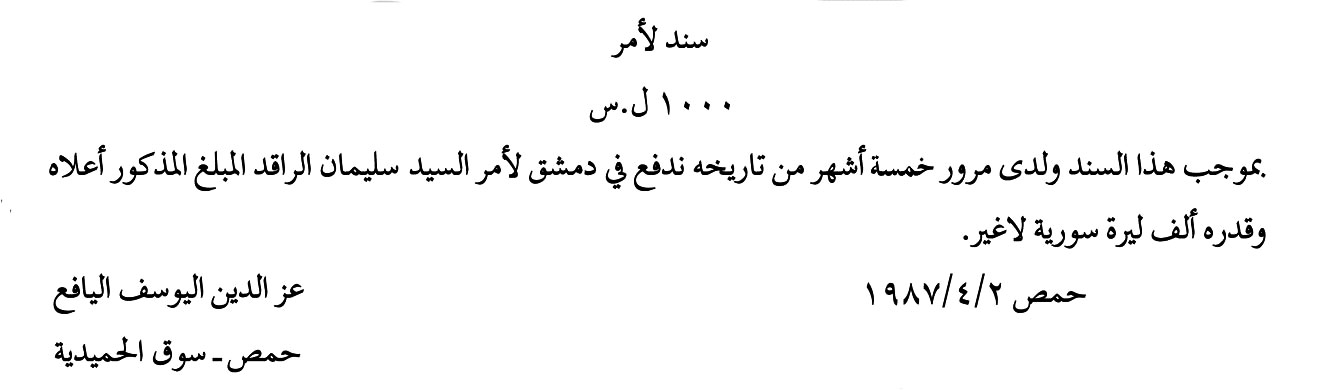 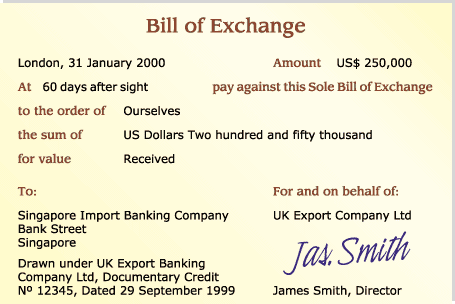 عمليات البنوك
هي الاعمال المتعلقة بالصرف والائتمان والأوراق المالية  والقروض والتمويل وعمليات البورصة وفتح الحسابات وقبول الودائع النقدية وتأجير الخزائن الحديدية 
جميع هذه العمليات تجارية للبنك لأنها تهدف لتحقيق الربح وبها وساطة في تداول الثروات.
القروض التي تهدف المصلحة العامة والمنفعة الاجتماعية ولايصاحبها الحصول على فوائد أو ارباح تكون مدنية مثل قروض بنك التسليف والبنك الزراعي وصندوق التنمية العقاري
  أما العميل فلا تكون تجارية بالنسبة له الا اذا كان تاجرا وأجراها لعمل يتعلق بتجارته فتكون تجارية بالتبعية (مثل تمويل مشروع تجاري)
السمسرة
Brokerage
السمسرة  هي التقريب بين طرفي العقد مقابل أجر يكون عادة نسبة مئوية من قيمة العقد
تعد السمسره بالنسبة للسمسار عمل تجاري بصرف النظر عن طبيعة العملية المرتبطة بها مدنية أو تجارية أو صفة الشخص القائم بالعملية  .
أعمال التجارة البحرية
maritime trade
هي الأعمال المتعلقة بانشاء السفن التجارية او الشراعية وجيع الاعمال المتعلقة بها، شرائها وبيعها واستئجارها وتأجيرها، بيع وشراء أدوات السفن ، القرض البحري ، التأمين البحري ، وكافة المسائل المتعلقة بالتجارة البحرية 
 استثنى النظام سفن النزهة ونص على عدم تجارية جميع العمليات المتعلقة بها